States and Regions
Of the country the United States
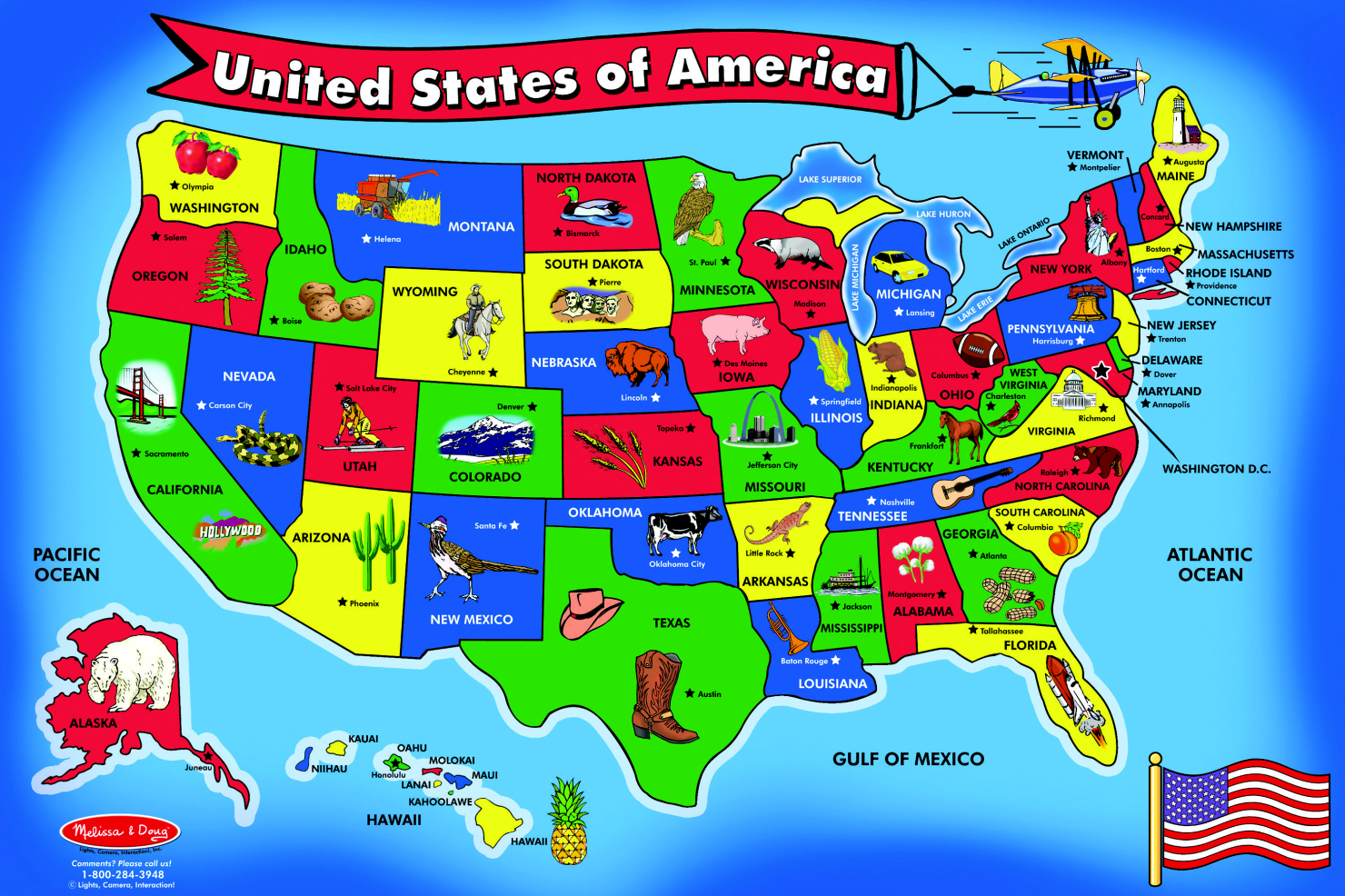 This image is an actual floor puzzle made by
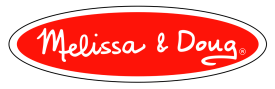 Lesson Objectives
Identify the United States as a nation in North America. 

Identify the different geographic, economic, and cultural characteristics of each region.

Describe the relative location of the five regions of the United States.
Regions of the United States
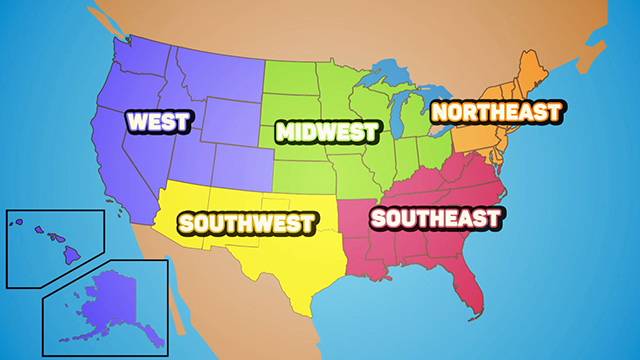 The Southwest
The Southwest Region is made up of the following states:
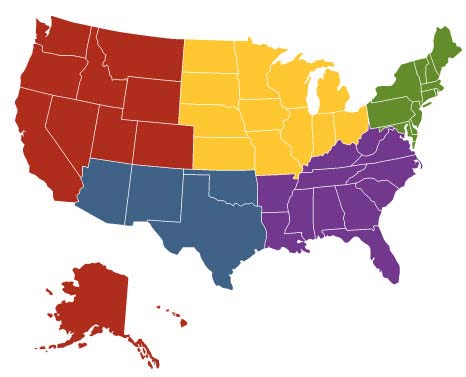 Northeast
West
Midwest
Oklahoma
Arizona
New Mexico
Southeast
SOUTHWEST
Texas
Geography of the Southwest
The Southwest Region includes the Rocky Mountains, the Sonoran Desert, the Great Plains, the Grand Canyon, the Gulf of Mexico, and the Rio Grande River. 

Most people think of the Southwest as a dry and desert place with very flat land, but not enough water for farming.
Geography of The Southwest
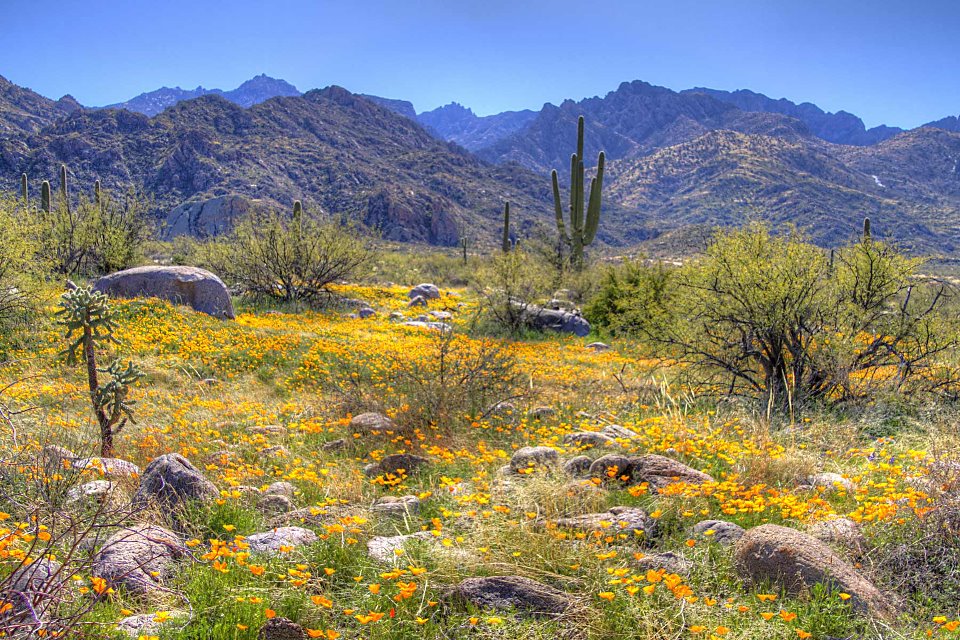 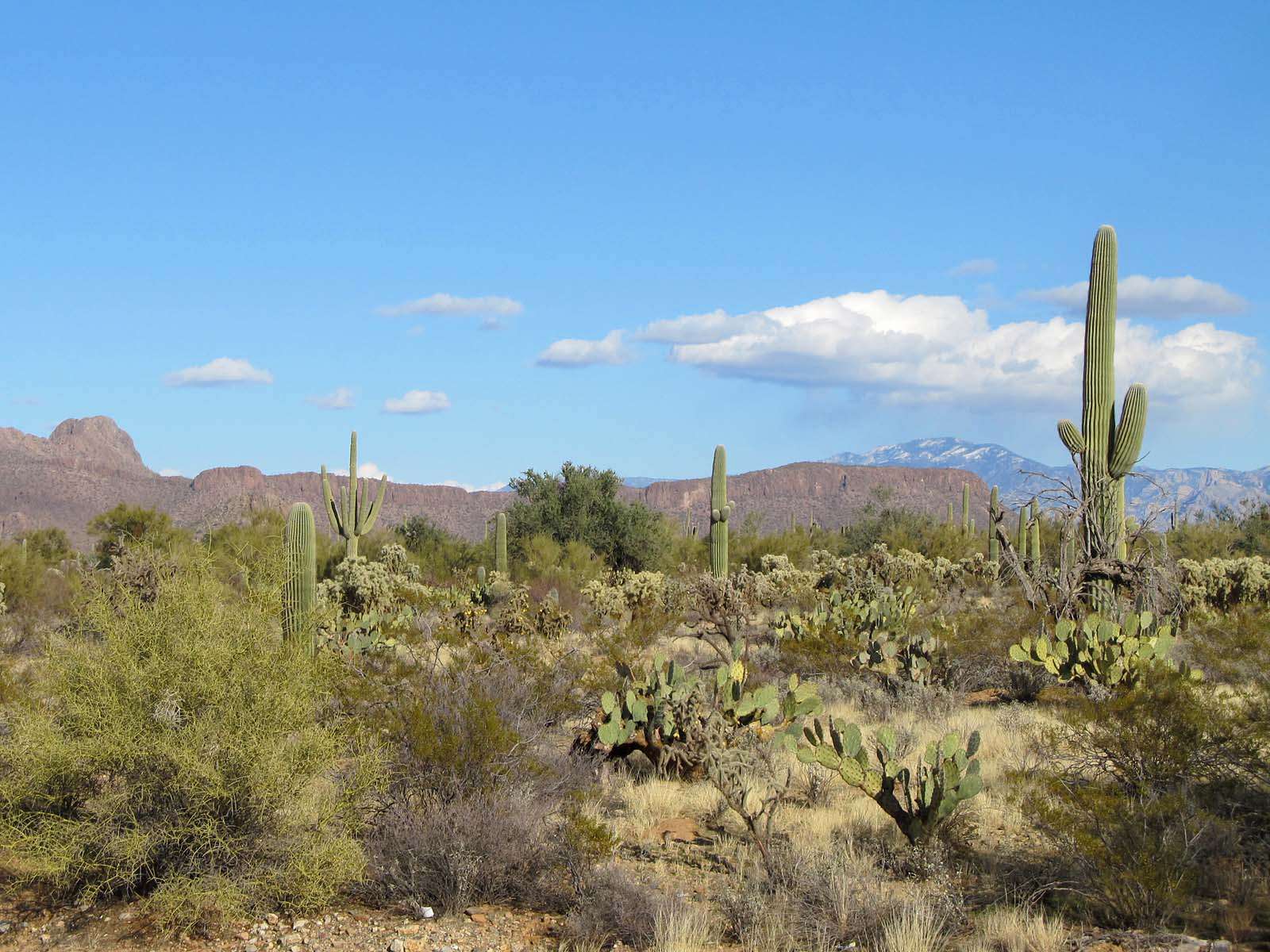 Sonoran Desert
Arizona
Geography of The Southwest
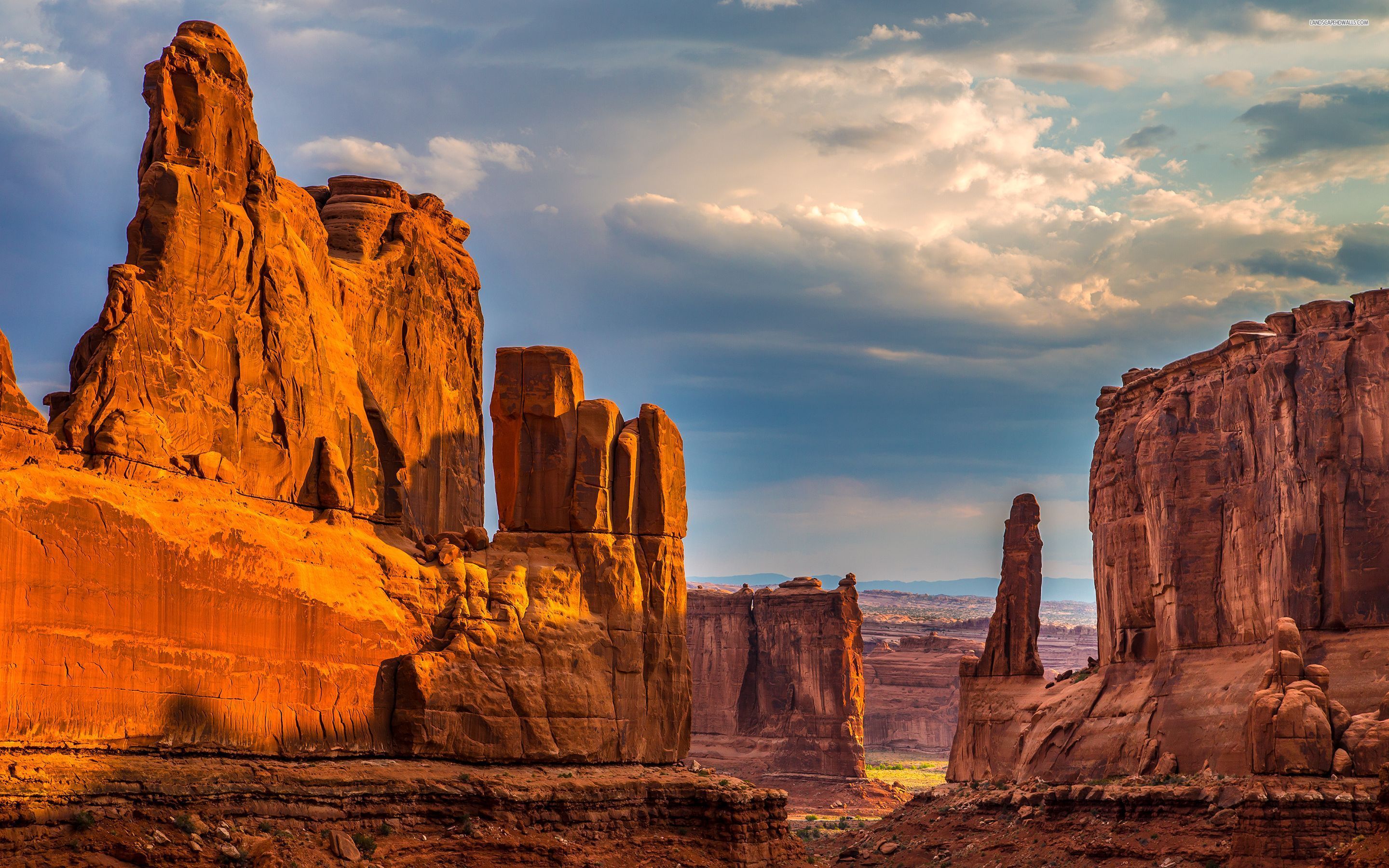 Grand Canyon
Arizona
Geography of The Southwest
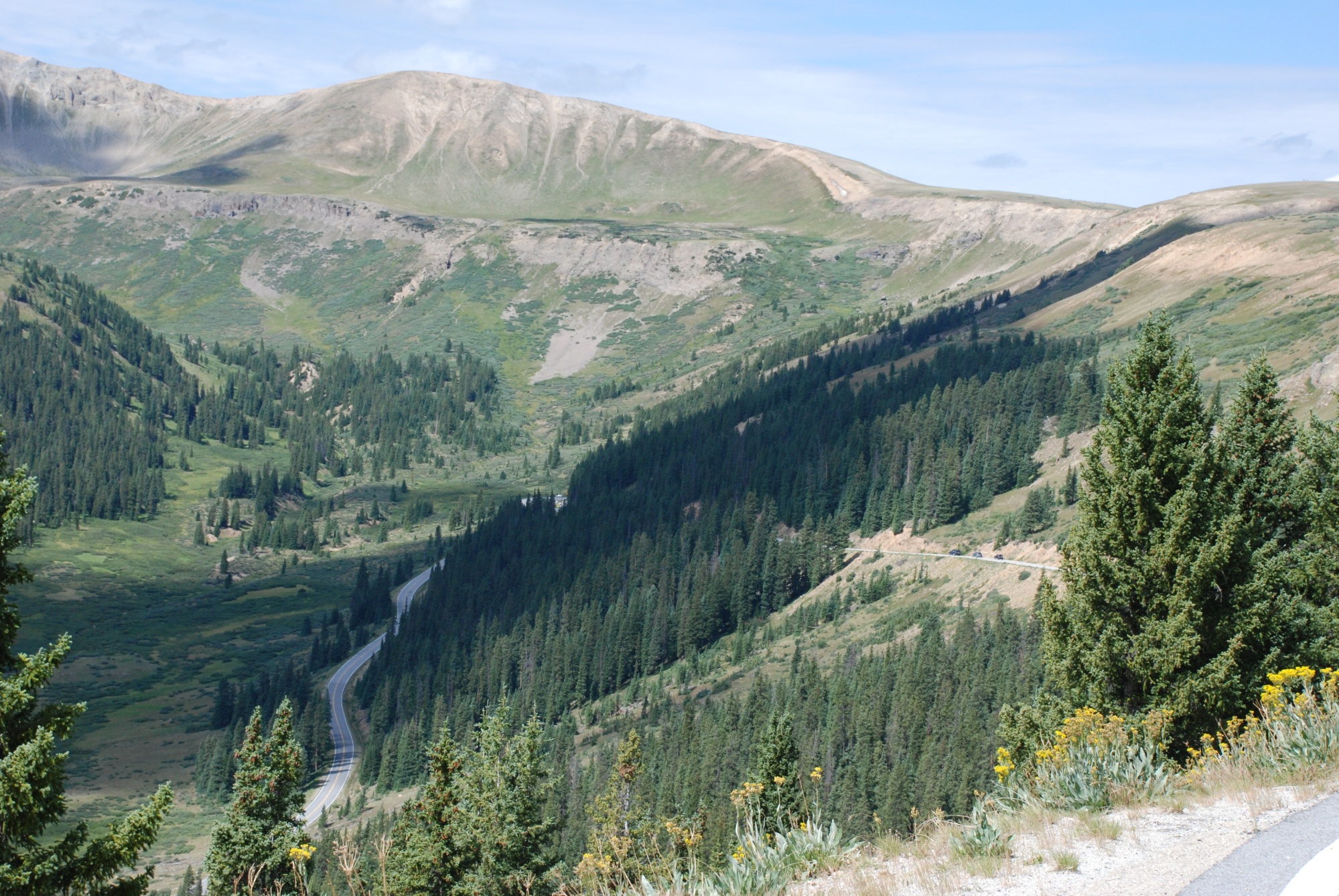 Rocky Mountains
New Mexico
Geography of The Southwest
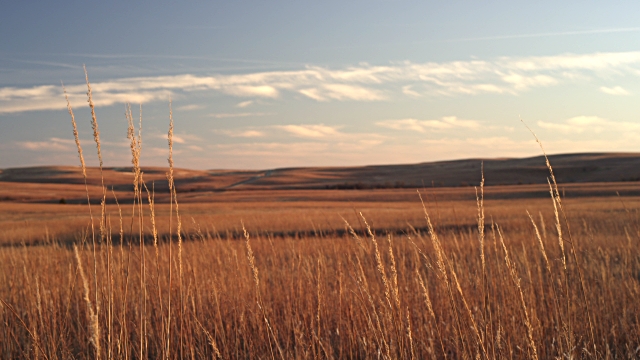 Great Plains
Oklahoma
Geography of The Southwest
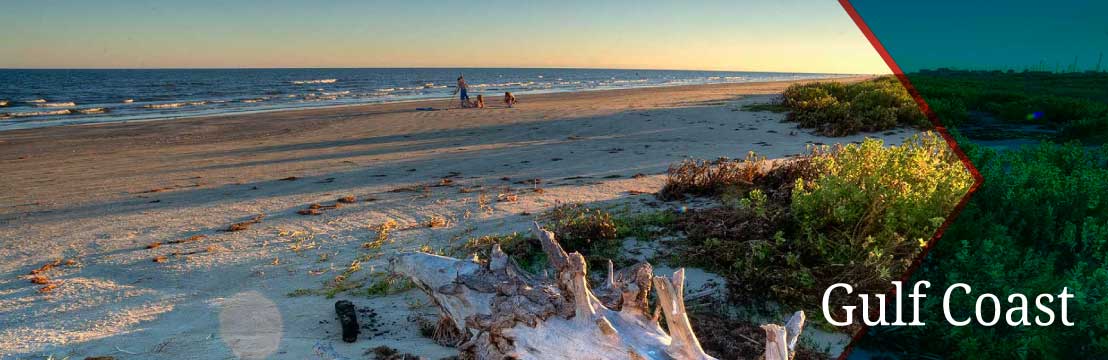 Gulf of Mexico
Texas
Geography of The Southwest
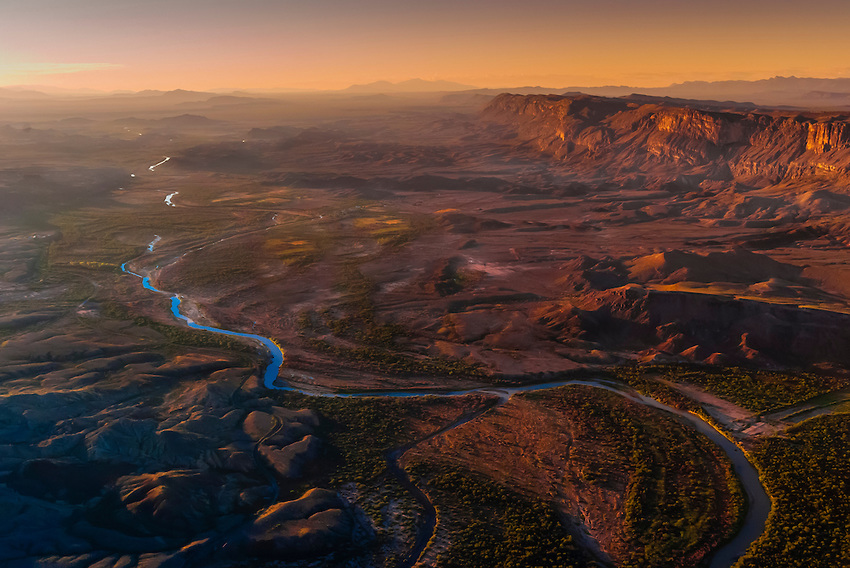 Rio Grande River
Texas and New Mexico
Economy of the Southwest
The Southwest builds their economy (making money) from: 

industry (making things like cars or computers),  

ranching (raising cattle), 

Petroleum (oil)

and tourism.
The population of the Southwest is about 34 million people.
Industry of The Southwest
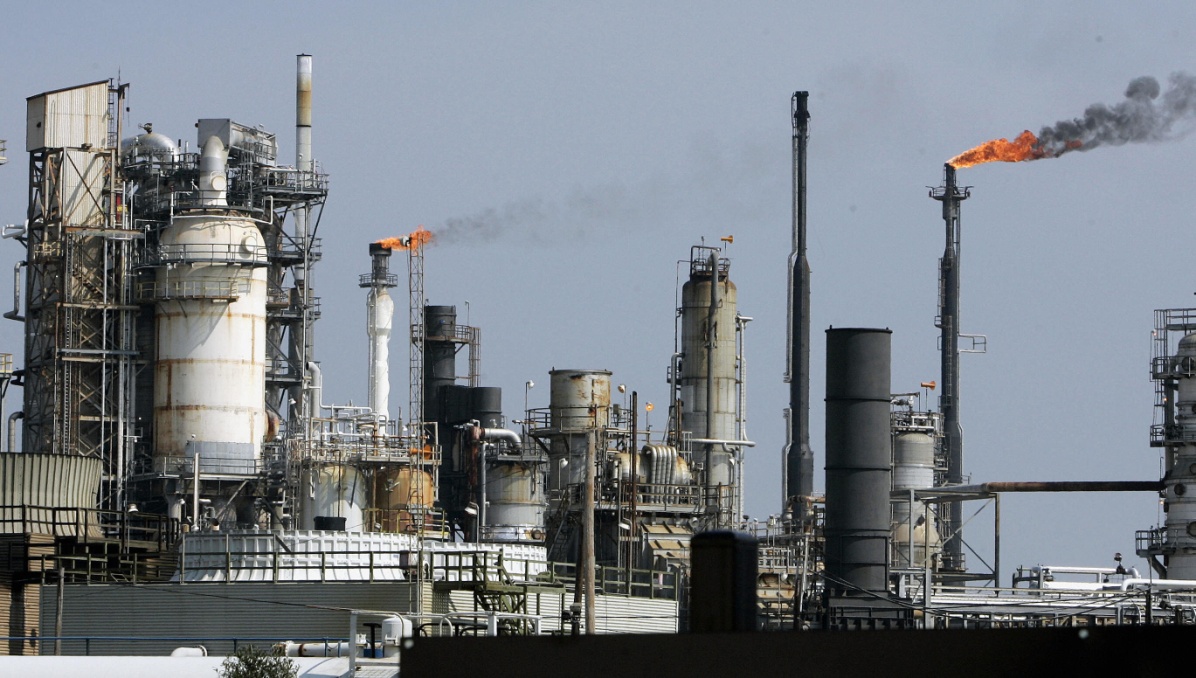 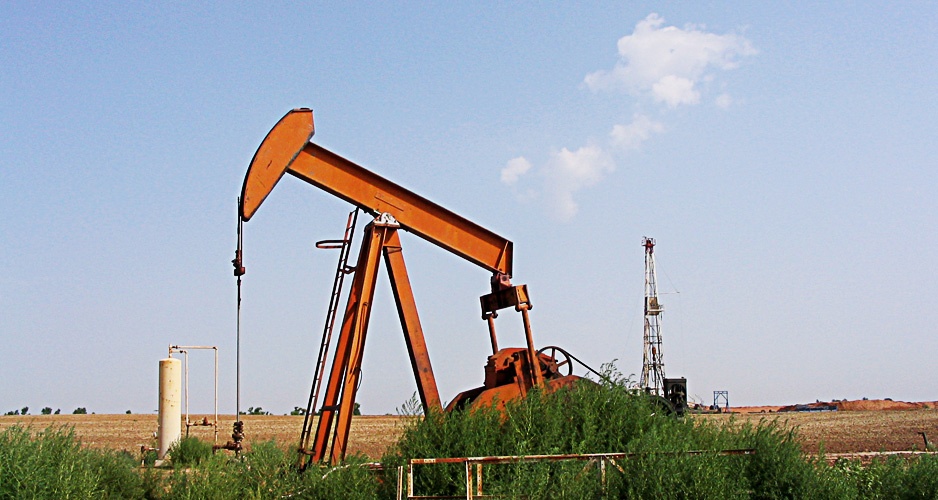 Oil refinery in Texas
Drilling for oil in Oklahoma
Tourism of The Southwest
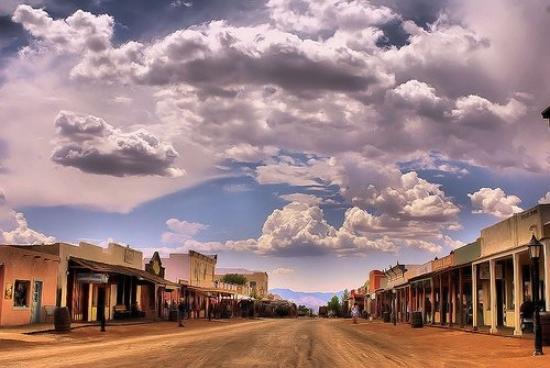 Tombstone, Arizona. It’s like the Walk Back in Time every day. This town preserves the ways of the “old west”.
Tombstone Morgan’s personal video about Tombstone.
Tourism of The Southwest
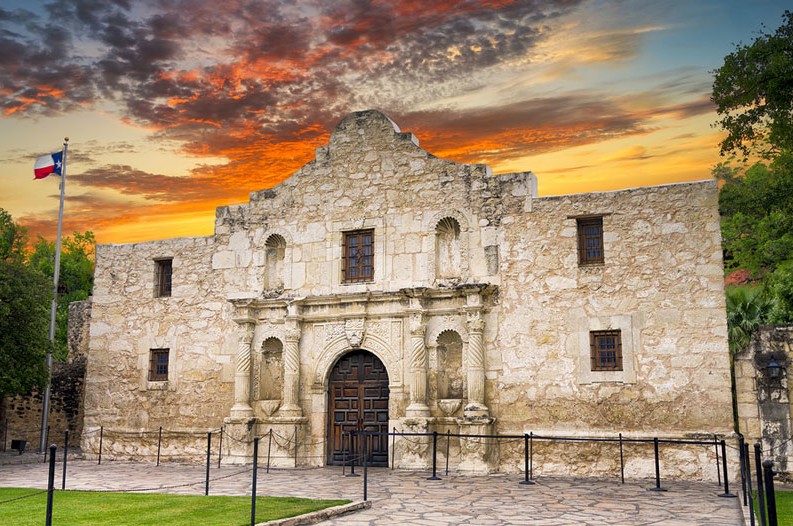 The Alamo in San Antonio, Texas. This event was very important to the formation of Texas.
Tourism of The Southwest
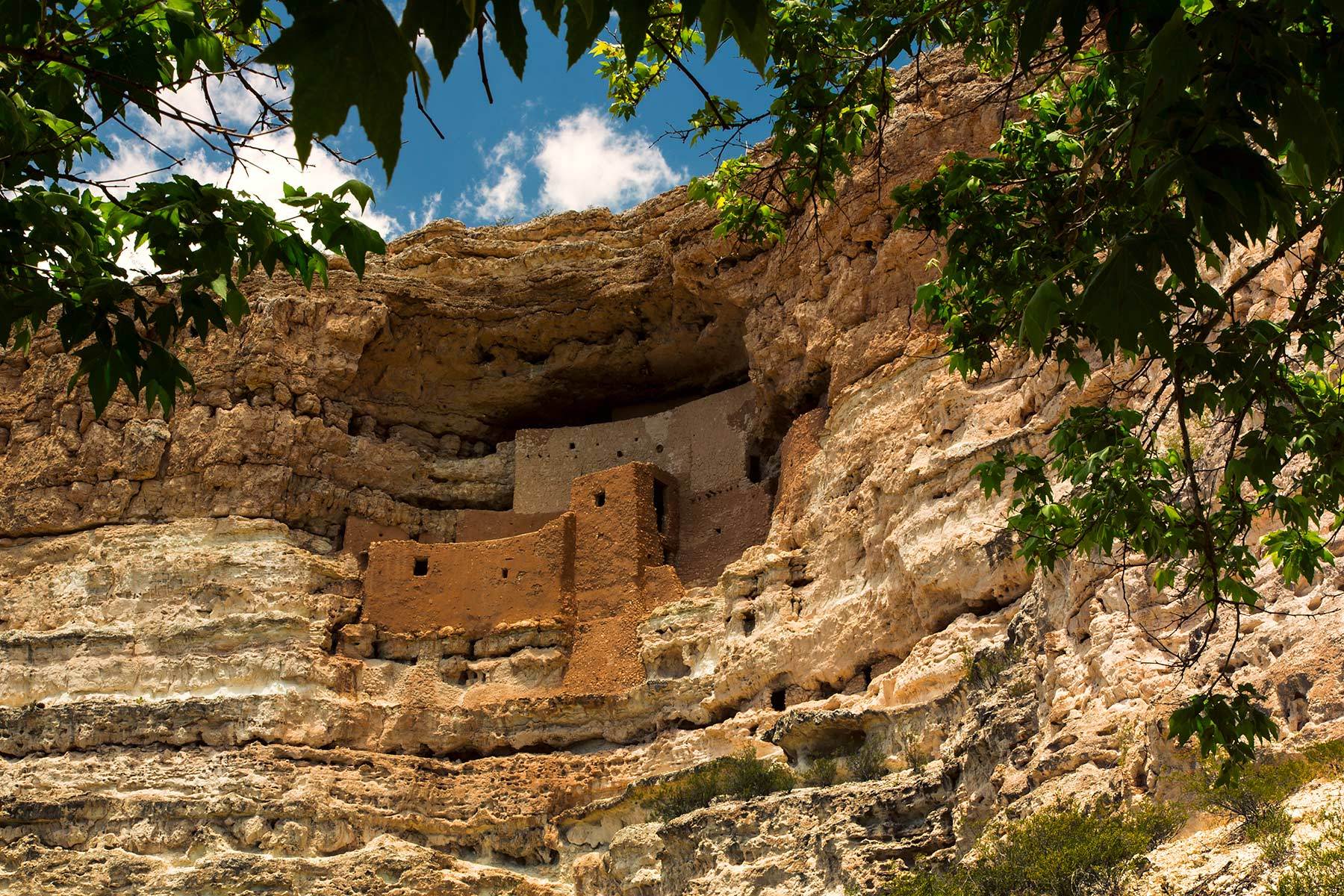 Montezuma Castle cliff dwelling in Arizona.   This housing was built by native Americans and was built 100 feet from the canyon floor.  Here is a video about a similar dwelling in New Mexico.
Tourism of The Southwest
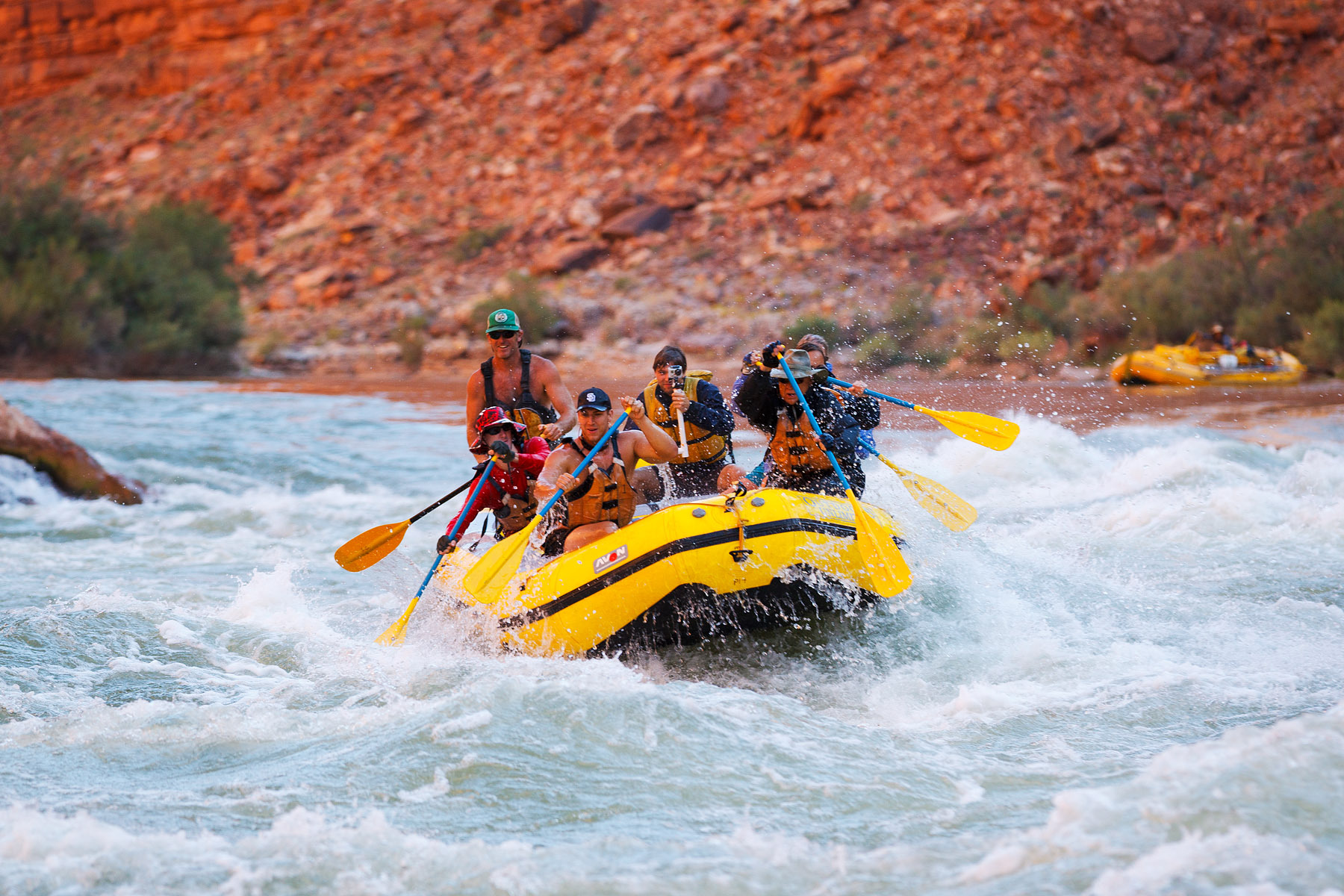 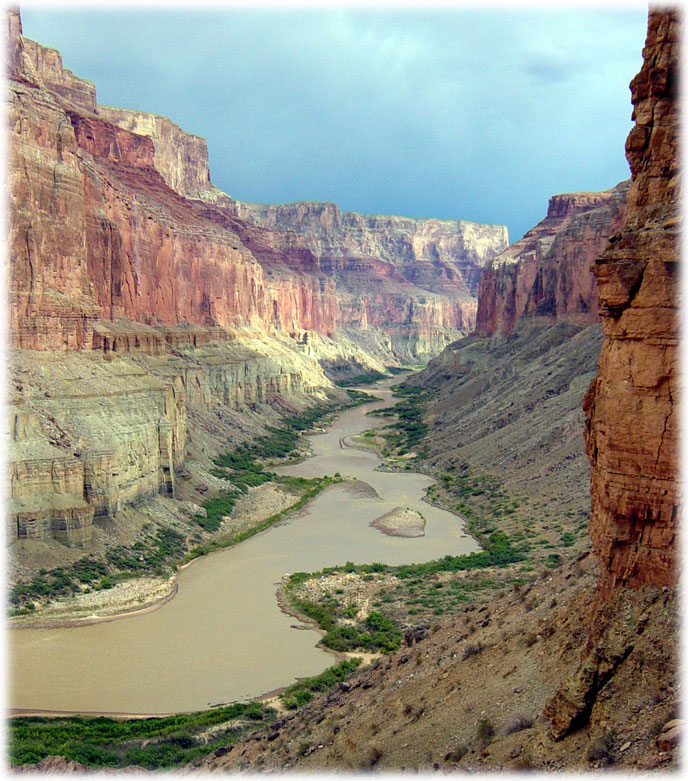 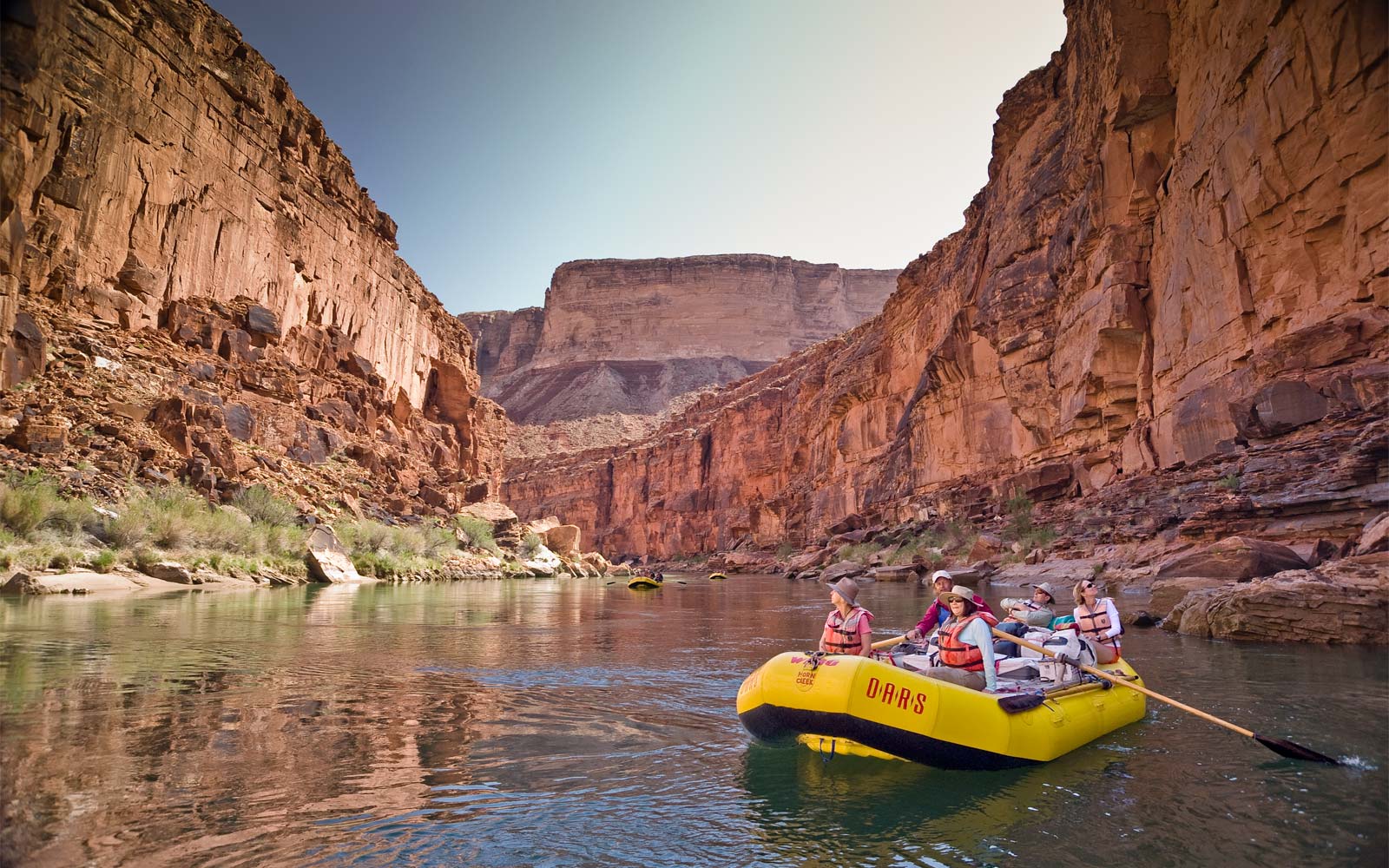 The Grand Canyon national park in Arizona. People hike, camp, and raft through the canyon.
Tourism of The Southwest
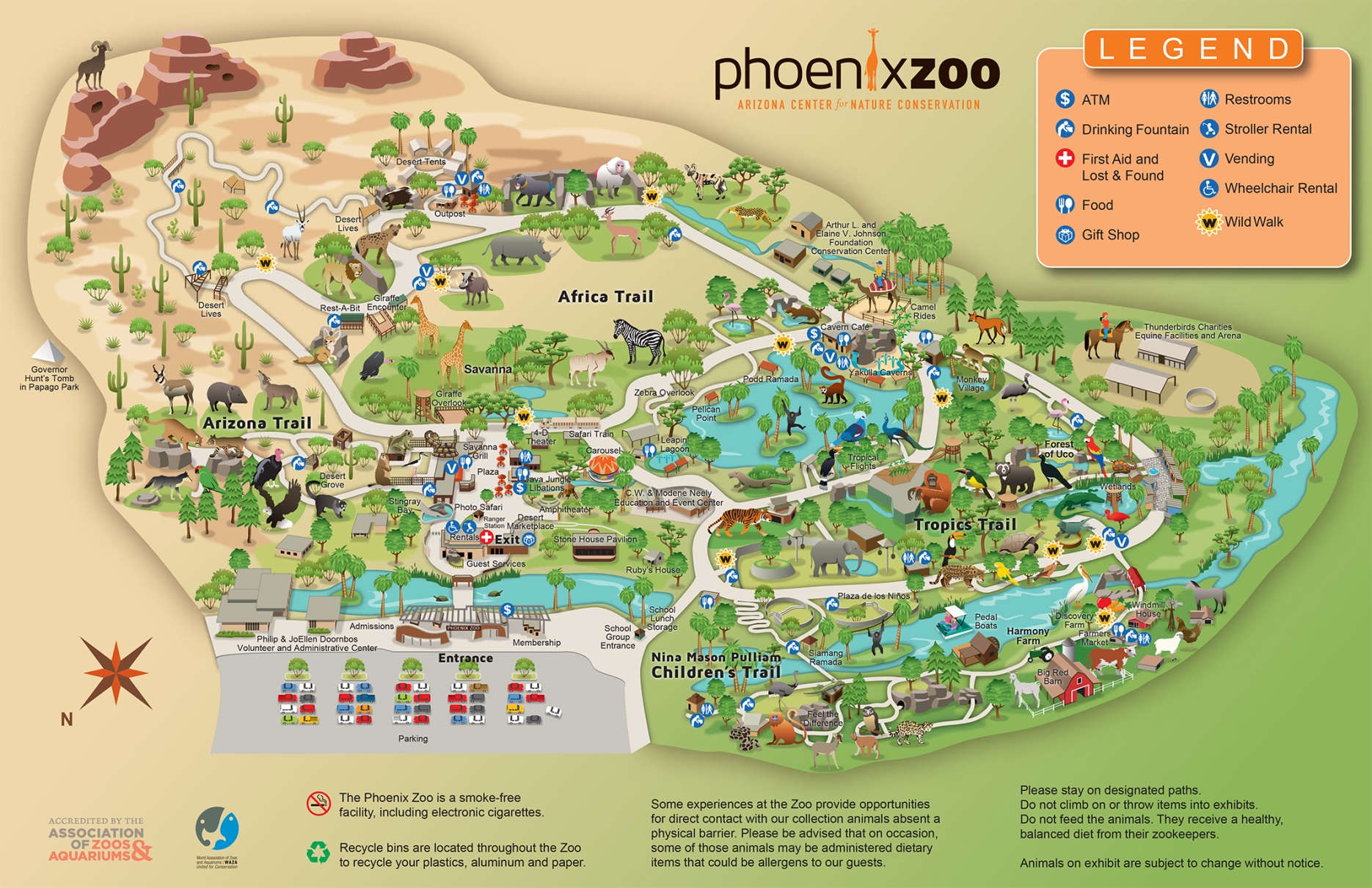 The Phoenix Zoo in Phoenix, Arizona. Notice that there is an Arizona trail with native wildlife.
Tourism of The Southwest
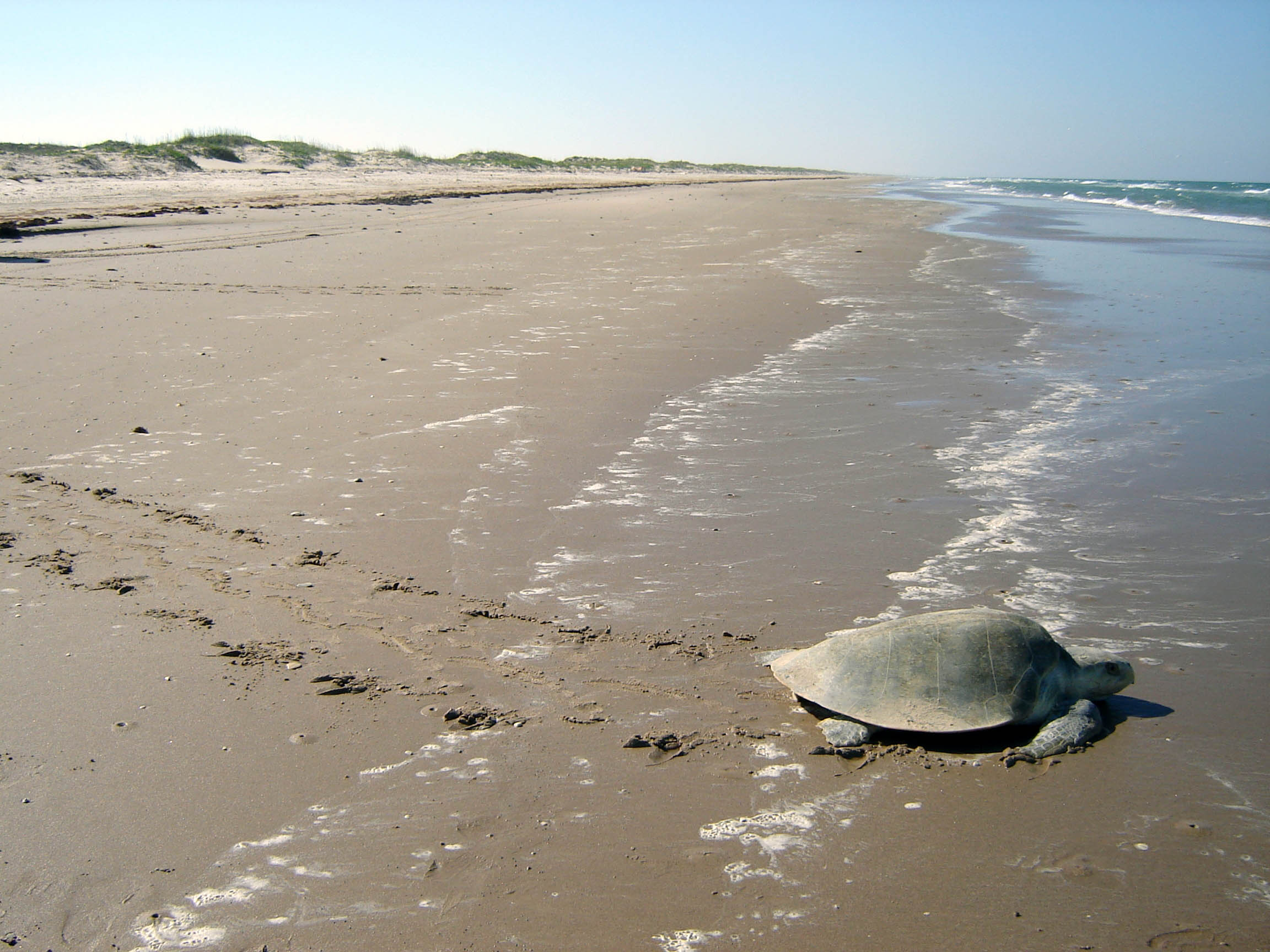 Padre Island, Texas has beaches, surf fishing and native wildlife.
Tourism of The Southwest
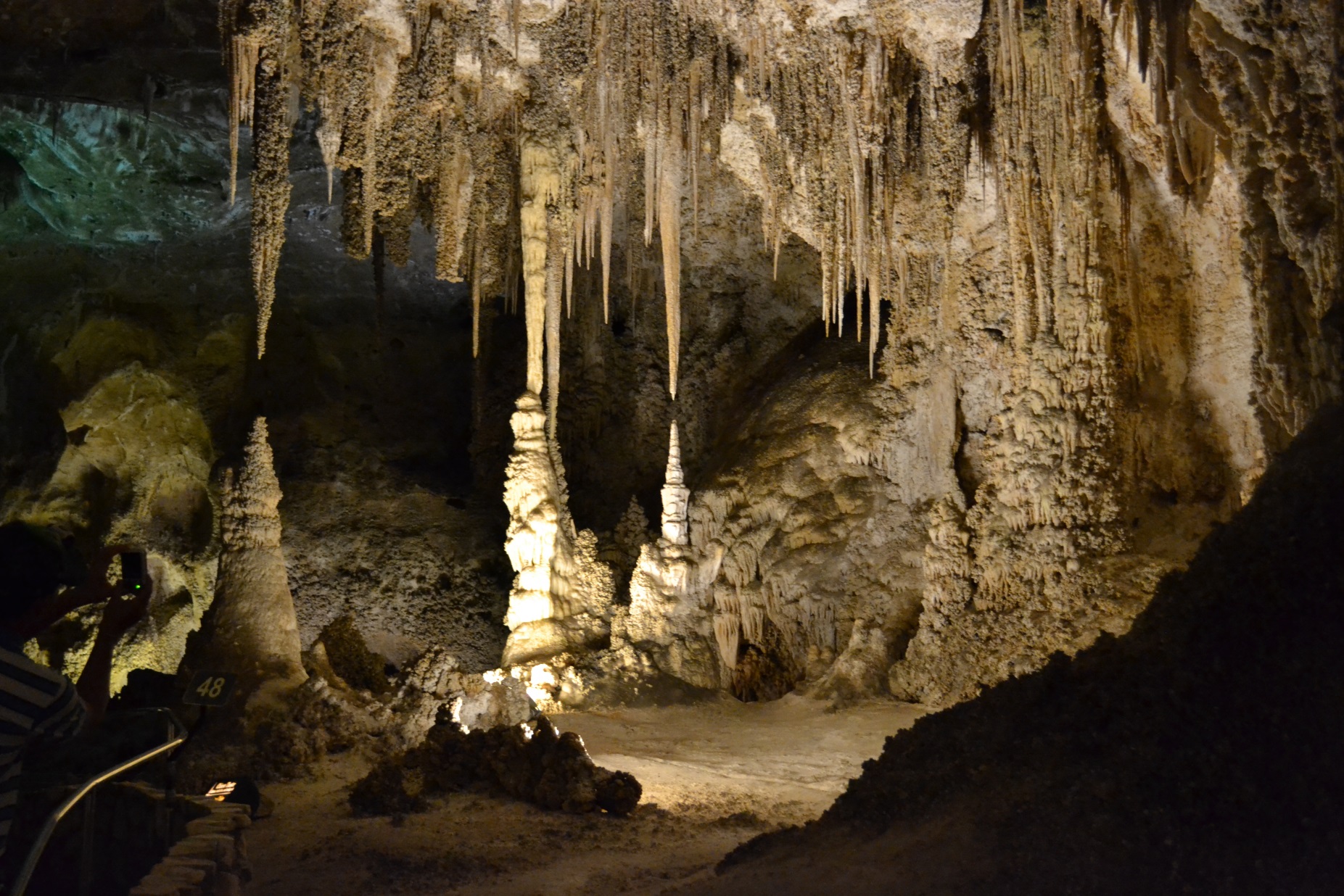 Carlsbad Caverns in New Mexico.
Cultural Preservation in The Southwest
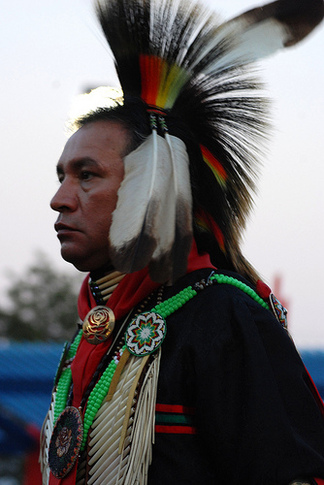 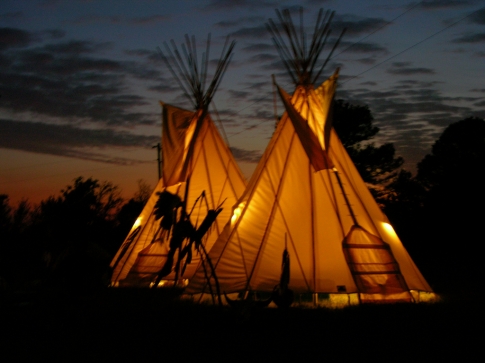 Oklahoma is a center for many native American tribes. These images are from Standing Bear Native American Memorial Park in Ponca, Oklahoma.
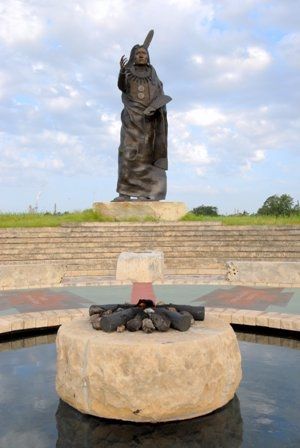 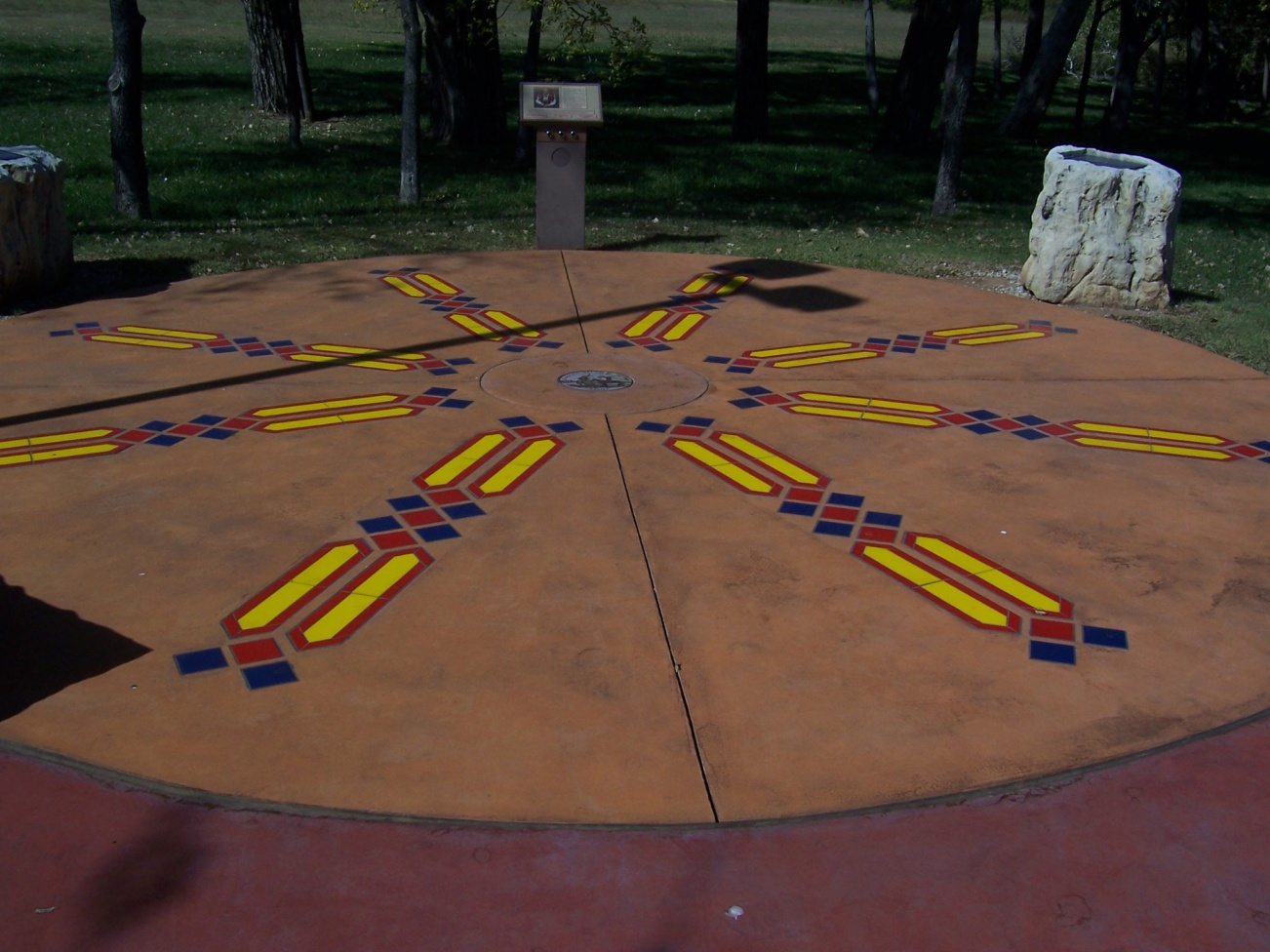 For Native Americans dance is more than dancing.
Cultural Preservation in The Southwest
The 30th Annual Red Earth Festival is  June 10-12, 2016 in Oklahoma City.
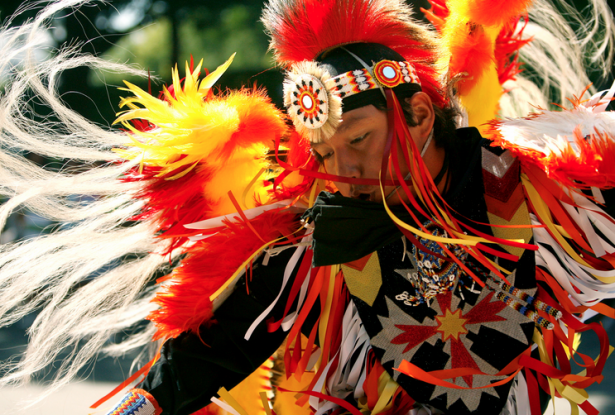 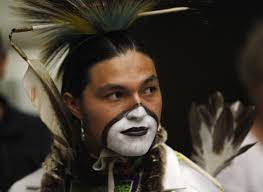 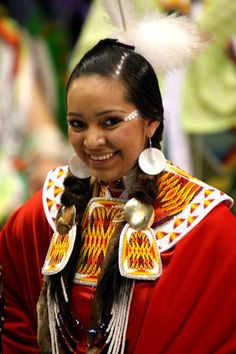 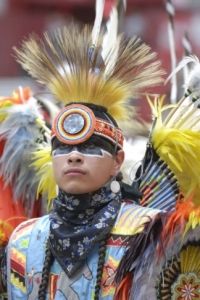 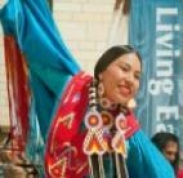 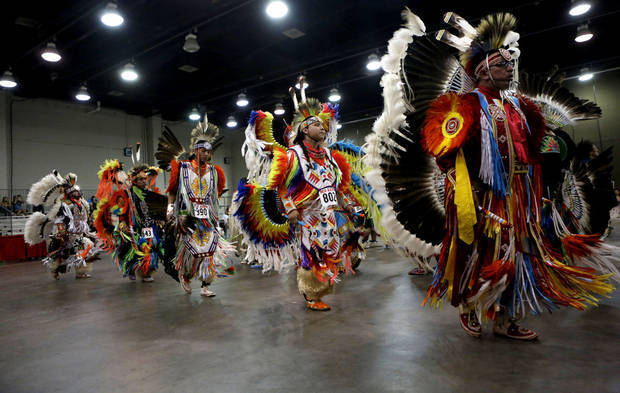 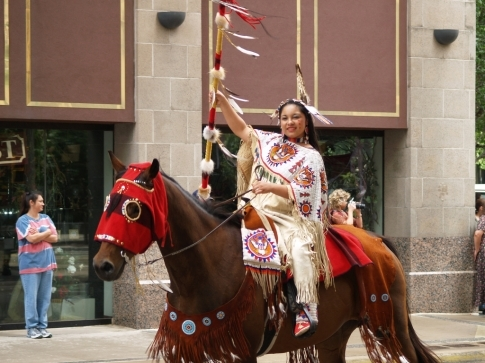 Visiting the Southwest
Important cities in the Southwest include: Phoenix in Arizona, Dallas ~ Houston ~ Fort Worth, Texas, Oklahoma City in Oklahoma.

Tourist sites people like to visit in the Southwest include:

The population of the West is about 60 million people.